COS 433:  Cryptography
Lecture 7: Chosen Plaintext Attack		Block Ciphers
Princeton University Spring 2010
Boaz Barak
[Speaker Notes: 1-32
to print, choose File-Page Setup-Landscape, View-Header and Footer, Print-Properties-Long Side and Color,and deselect Grayscale]
Short Review of PRF construction
G
fs(x)
Snapshot after i invocations.
2
Short Review of PRF construction
Hi
G
Hi+1
fs(x)
Adv
Hi
Hi+1
3
Chosen Plaintext Attack (CPA)
So far our security notion is: encrypt one message and die.
Def: (E,D) is CPA secure, if for all poly-bounded Eve, Pr[ Eve wins in CPA game] < ½+negligble
Encryption phase:
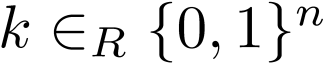 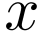 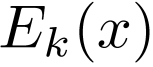 Eve
Challengephase:
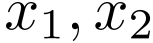 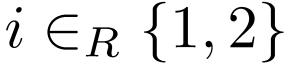 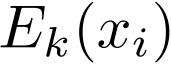 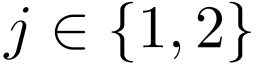 In words: Eve gets to see encryptions of messages of her choice, before attempting to break encryption
too conservative?
4
Achieving CPA Security
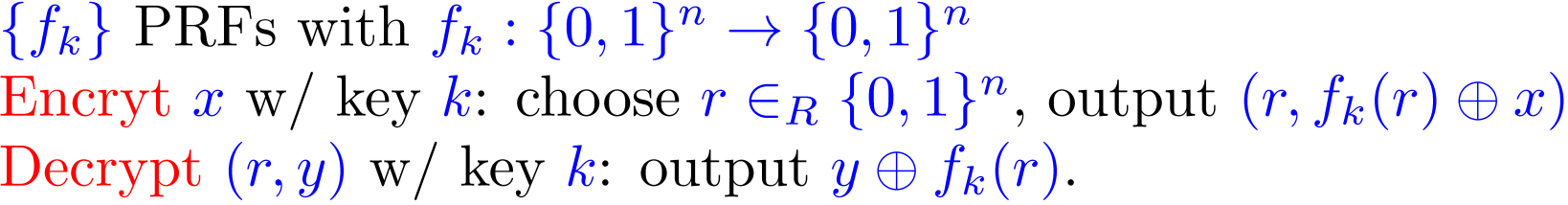 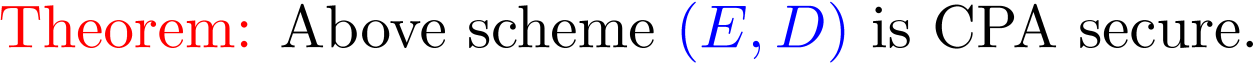 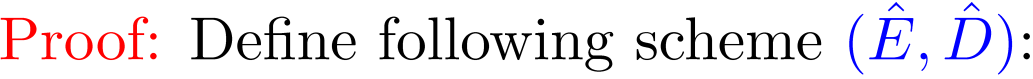 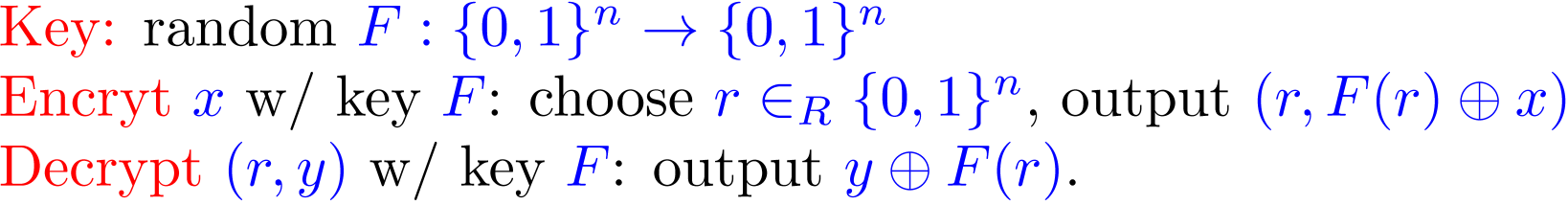 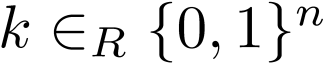 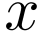 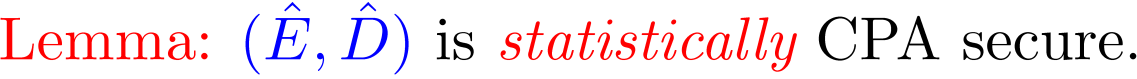 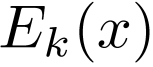 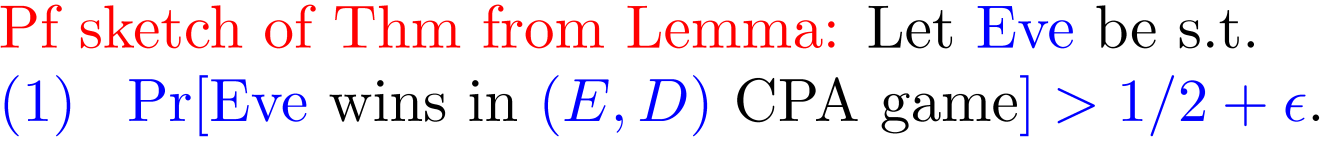 Eve
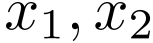 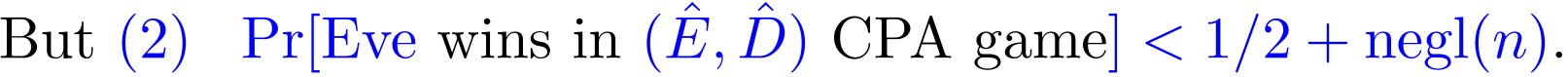 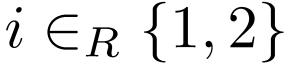 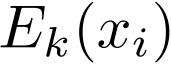 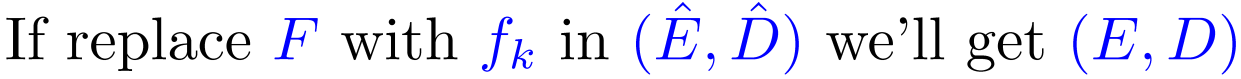 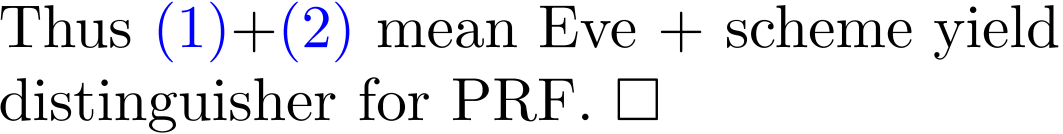 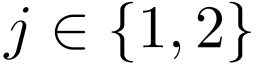 5
Achieving CPA Security
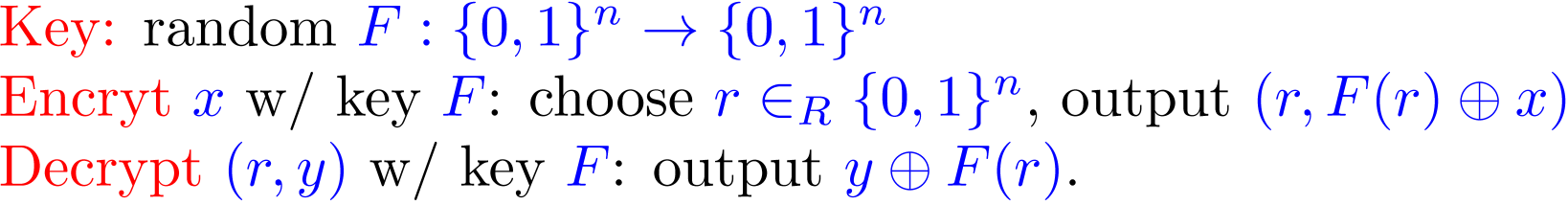 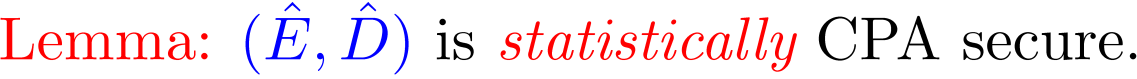 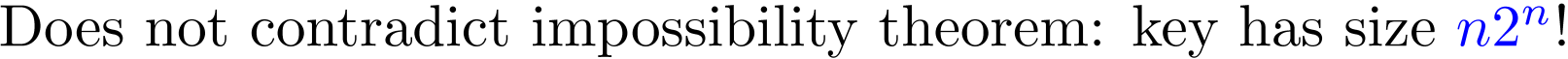 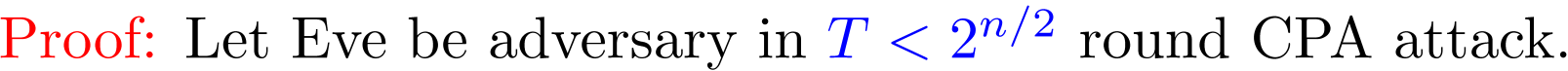 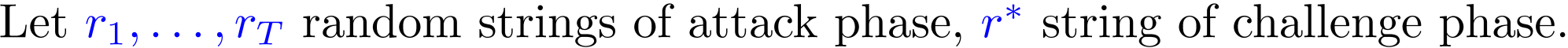 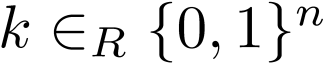 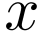 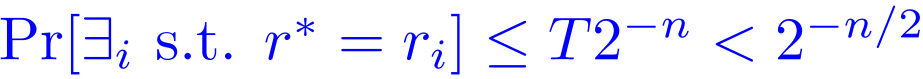 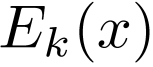 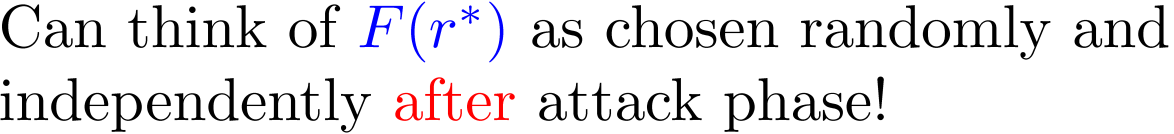 Eve
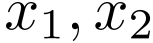 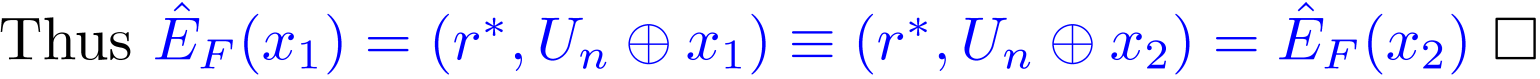 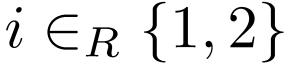 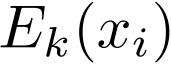 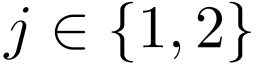 6
Recall: Pseudo-Random Functions (PRF)
Block Cipher
{ fs } is PRF, if (s,x) fs(x) is efficiently computable andno efficient adv. can tell apart black-box access to
fs(¢) for random s2r {0,1}n
random F:{0,1}n{0,1}n
New notion: Pseudorandom Permutations (PRP)
Another name for PRP: a block cipher.
{ Ek } is PRP, if both (k,x) Ek(x) and (k,y)Ek-1(y) are efficiently computable and no efficient adv. can tell apart access to:
Ek(¢) and Ek-1(¢) for random k2r {0,1}n
random permutation F:{0,1}n{0,1}n  and F-1
PRP can be based on Axiom 1 (through PRF) but also have many practical candidates called block ciphers
7
Block Cipher
{ Ek } is PRP, if both (k,x) Ek(x) and (k,y)Ek-1(y) are efficiently computable and no efficient adv. can tell apart access to:
Ek(¢) and Ek-1(¢) for random k2r {0,1}n
random permutation F:{0,1}n{0,1}n  and F-1
Another name for PRP: a block cipher. (BS book: “strong block cipher”)
Despite name is not secure encryption by itself. (deterministic) However, yields CPA-secure encryption with essentially any form of random padding (see exercise).
Often used in practice as an encryption by itself. This is OK if input has high entropy (e.g., not a “yes or no” msg).
Several practical candidates.
Note: not all security properties equally well studied.
8
History
Data Encryption Standard - DES
1972: NIST (then NBS) call for encryption standard proposals.
 IBM response: “Lucifer”. 
 NSA tweaked Lucifer to get DES
Backdoors? Conspiracy? Mysterious “S boxes”
Short key (56 bits)
 1970’s: Diffie&Hellman suggest $20M machine to find key within a day.
 1990’s: Wiener suggest $1M machine to find key within 3.5 hours.
 1997: Over the Internet ~50K machines find key in 90 days.
 1998: $210K machine “deep crack” finds key in 56 hours.
 By late 90’s most commercial applications use 3DES –three applications of DES with independent keys
9
History
Skipjack and the Clipper Chip
1993: US Govt suggests to give industry a chip (called “clipper”) containing  NSA-developed cipher “Skipjack”.
 Clipper has 3 keys:
F – family key shared among all chips hardwired & secret,
U – unit key – one per chip, split among 2 federal agencies:
Choose random U1 and U2=U©U1
K – session key – chosen by user.
 For each session chip computes LEAF=EF( id info , EU(K) ).   Refuses to decrypt without LEAF.
 Was not very popular.
 1998: Skipjack declassified.
 Weakness found by Biham,Biryokuv, Shamir.
10
History
Advanced Encryption Standard (AES)
1997: Call for replacement to DES
 Goals: 
 use for ¸30 years , protect info for 100 years.
 strong at least as 3DES, significantly more efficient.
 International, open competition.
 Winner: Rijndael (Daeman, Rijmen Belgium)
 Block length: 128 bits, key length: 128, 192 or 256 bits
 Efficiency:
Hardware implementations up to ~50Gbit/second
Software: 251cycles/block (2 cycles/bit) ~ 1Gbit/sec on 2Ghz Pentium 4
11
AES Rijndael - Operation
Block: 128bits = 16 bytes (4x4 square)
 Key: 128 bits expanded using PRG to 	10 keys k1,…,k9 each 128 bits size	(9 – number of rounds, more for larger keys)
 Components:
S-box: “random” function S:[256][256] implemented by lookup(actual function explicit, avoid fear of trapdoor)
A: a special 4x4 byte matrix (chosen for fast computation)
 Operation: repeat for 9 times (i.e., rounds):
XOR ki with plaintext
Run S-box on each byte
Shift rows
Matrix-multiply plaintext with A (mix columns)
 To decrypt do everything backwards (replace A with A-1)
12
AES Rijndael – Round Function
A
XOR key
©
Apply S Box
Shift rows
Matrix multiply /Mix columns
13
Security for Block Ciphers
Formal definition: block-cipher = pseudorandom permutation.
In practice: Sometimes need less, sometimes need more.
Block-ciphers typically not based on number-theoretic problem such as factoring integers, etc..
(Although assume NP P)
Confidence in block ciphers gained through cryptanalysis.
Typical question: How many known (or chosen) plaintext/ciphertext pairs and computation steps are needed to find key.
Block cipher has known weakness if there’s such attack taking less than 2key length resources.
Block cipher is broken if there’s such attack taking a feasible amount of resources.
14
Cryptoanalysis – Historical Example
FEAL - Shimizu and Miyaguchi, NTT 
 Architecture similar to DES, slightly larger key (64 bits)
 First version – 4 rounds proposed in 1987
 1988: 100-10,000 msgs chosen-plaintext attack found.
 Later improved to only 20 chosen msgs 
 Next version – FEAL-8 : 8 rounds
 10,000 chosen plaintexts attack
 Later attacks: 
~30K known plaintext attack for FEAL-8
5 known plaintext attack for FEAL-4
Better than brute force attack for FEAL-N for any N<32.
15
Differential Cryptanalysis
In 1991, Biham & Shamir presented a general method to attack DES-like systems.
 Is not extremely successful for DES itself (248 operations instead of 256).
 Works very well for subtle variants:
Random S-boxes : 237 known plaintext attack
G-DES (Schaumuller-Bichl, 81): 6 known plaintext attack!
 Insight on (then secret) design criteria of DES.
16
How to Choose A Block Cipher
Common heuristic: Choose fastest unbroken cipher.
Problem: unbroken means not known to be broken.
Perhaps will be broken in future.
 Perhaps no one really tried to break it.
My (non-expert) suggestion: Choose a secure cipher that is efficient enough.
Secure means public and well-studied.
Does not mean:
Cipher with no known attacks (# analysts < # ciphers)
Your own homebrewed cipher with only copy of specs under pillow.(especially if you  { Biham, Rivest, Shamir,…} )
A secret government-made military cipher.
17
Modes of Operation for Block-Ciphers
A block cipher is a pseudorandom permutation Ek:{0,1}n{0,1}n.
A mode of operation extends the cipher to inputs larger than n.(typically integer multiples of n)
Many modes with different efficiency  and security properties.
Examples:
ECB – Electronic Code-Book mode
 CBC – Cipher-Block-Chaining
 CTR – Counter mode.
{ Ek } is PRP, if both (k,x) Ek(x) and (k,y)Ek-1(y) are efficiently computable and no efficient adv. can tell apart access to:
Ek(¢) and Ek-1(¢) for random k2r {0,1}n
random permutation F:{0,1}n{0,1}n  and F-1
18
ECB – Electronic Codebook Mode Mode
Ek
Ek
Ek
Simplest mode:  E’k(x1,..,xm) = Ek(x1),…,Ek(xm)
x1
x2
x3
y1
y2
y3
Efficient:
On-line computation.
 Can recover if one block got lost/corrupted in transit.
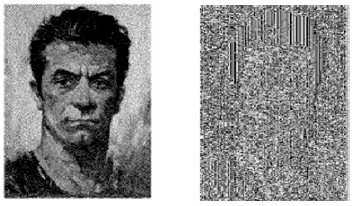 Problemw/ security:
Can reveal structure of message (e.g. whether x1=x3 or not)
19
CBC – Cipher-Block-Chaining Mode
©
©
Ek
Ek
Ek
Let IV 2 {0,1}n be some string.
Define: c0 = IV, ci = Ek(ci-1 © xi) ,  E’k(x1,…,xm) = c0,c1,…,cm
x1
x2
x3
©
y1
y2
y3
IV
Efficient:
On-line computation.
 If one block got lost/corrupted lose only next block
Secure:
If IV is random then this is CPA-secure (exercise)
20
Counter Mode
Define: r1 = Ek(1), r2= Ek(2),…
Use r1,r2,r3,… as a pad.
That is:  sender keeps state i,  to encrypt x do:
 i  i+1
 Send (i , Ek(i) © x)
Security:  relies on following observations:
 If {Ek} is a PRP then it is also a PRF.
 If { fs} is a PRF then G(s) = fs(0)fs(1)fs(2)…fs(m) is a PRG.
21
Recommended Reading
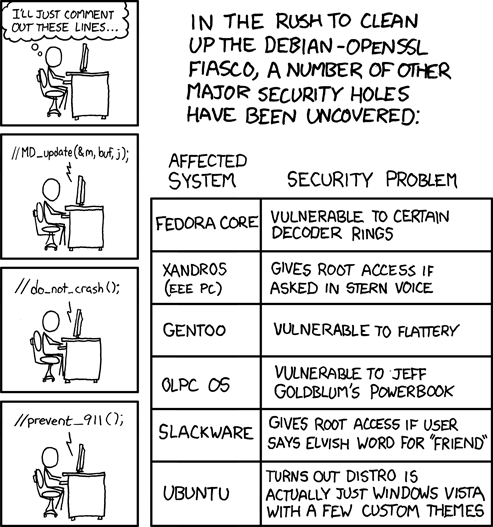 BS Chapters 4,5
Eli Biham’s lecture on block ciphers.
 See web site for more material and food for thought.
22